Prescription Drug Misuse
Searra Richardson
Thesis
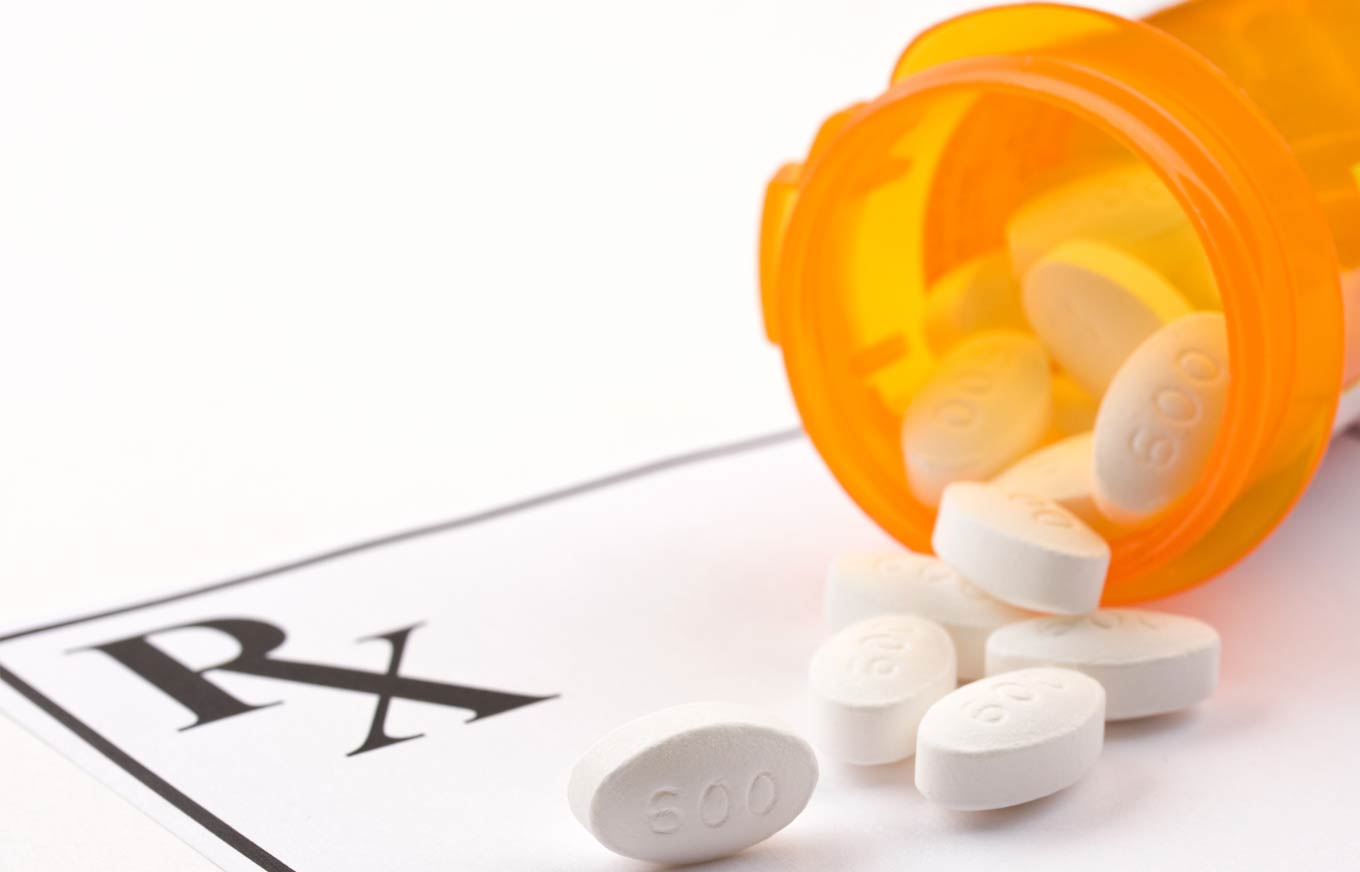 In order to reduce the amount of people misusing or abusing prescription drugs, the use of prescription drug monitoring programs should be required in all states.
Overview/Existing Problems
PDMP: electronic database that keeps track of all prescription substances within a state
Every state except Missouri has a PDMP, however, only 25 states make it required that medical professionals use it
Pharmacies, doctors etc. do not input the data immediately so it is not up to date
Hard for professionals to register and use causing them not to use it if they have a choice
Data/Statistics
Death rates relating to Oxycodone declined 25% in 2012 when Florida implemented a PDMP
Study showed a 30% reduction in the amount of opioid prescriptions 
Maintained this throughout the years after
Only half of primary care physicians use them and most of them do not use it routinely
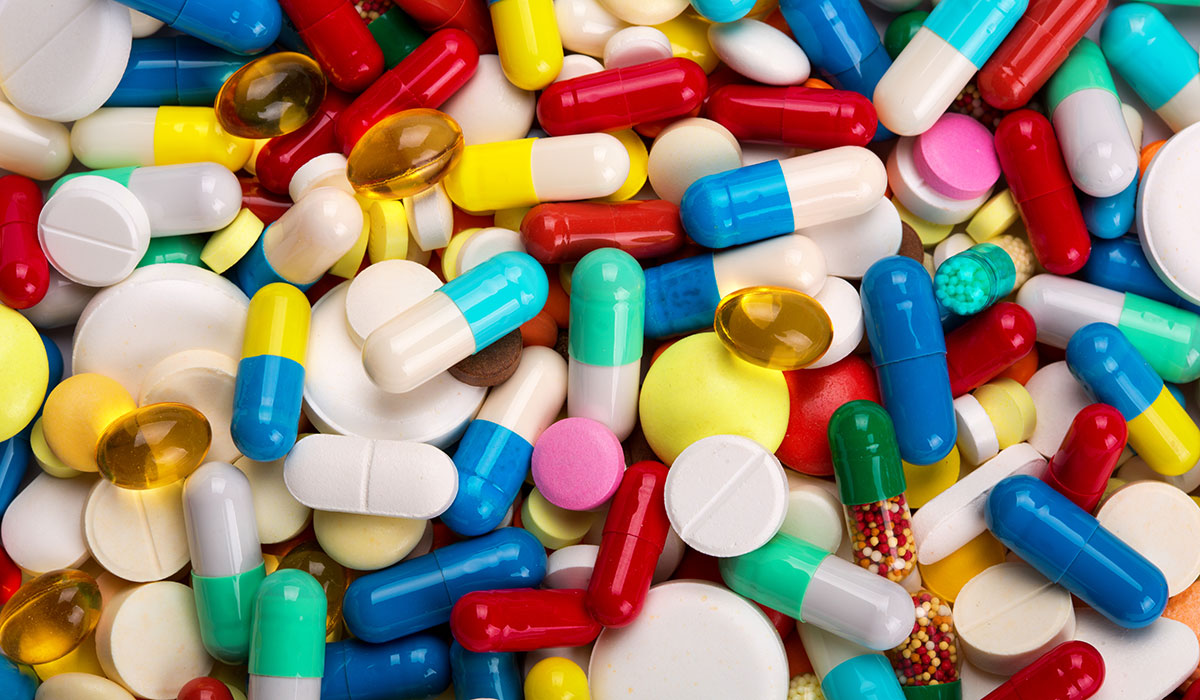 Pros
Cons
Helps to identify those with an addiction and to get them help
Identifies those at high risk of doctor shopping
Shows prescription use and/or abuse trends
Can be a pain for medical professionals to have to use
Statewide database not nationwide
Cannot track black-market drugs sold or used
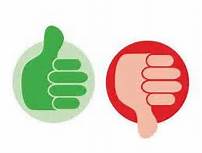 Opinion/Conclusion
My opinion is that PDMPs should be mandatory in all states.  They should require professionals to check before prescribing drugs and entering data after they have prescribed something. 
We will need to make a nation wide database so doctor shopping does not happen between states and also make it easier for professionals to use.
Mandatory PDMPs will not completely fix the problem of prescription drug misuse, however, it will definitely decrease this abuse.